2019
手绘巴黎创意模板
校园教育 · 毕业答辩 · 创业计划 · 提案汇报
Freeppt7.com出品
目录
03
01
这输入章节标题
这输入章节标题
04
02
这输入章节标题
这输入章节标题
一、添加本章标题
在此添加小标题
小标题
点击此处，输入你要展示的文本内容。
小标题
点击此处，输入你要展示的文本内容。
小标题
点击此处，输入你要展示的文本内容。
小标题
点击此处，输入你要展示的文本内容。
在此添加小标题
小标题
点击此处，输入你要展示的文本内容。
总结
小标题
归纳
小标题
点击此处，输入你要展示的文本内容。
点击此处，输入你要展示的文本内容。
整理
小标题
收集
点击此处，输入你要展示的文本内容。
在此添加小标题
小标题
小标题
小标题
小标题
在此处输入文字。在此处输入文字。
在此处输入文字。在此处输入文字。
在此处输入文字。在此处输入文字。
在此处输入文字。在此处输入文字。
在此添加小标题
小标题
小标题
在此处输入文字。在此处输入文字。
在此处输入文字。在此处输入文字。
小标题
小标题
在此处输入文字。在此处输入文字。
在此处输入文字。在此处输入文字。
在此添加小标题
01
02
03
04
小标题
小标题
小标题
小标题
在此处输入文字。在此处输入文字。
在此处输入文字。在此处输入文字。
在此处输入文字。在此处输入文字。
在此处输入文字。在此处输入文字。
二、添加本章标题
在此添加小标题
55
50
45
40
35
30
25
20
15
10
5
数据分析
在此处输入文字，建议您在展示时采用新蒂下午茶基本版字体。
在此添加小标题
小标题
40%
点击此处，输入你要展示的文本内容。
在此处输入文字。
小标题
60%
点击此处，输入你要展示的文本内容。
在此处输入文字。
小标题
70%
点击此处，输入你要展示的文本内容。
在此处输入文字。
在此添加小标题
小标题
在此处输入文字。在此处输入文字。
关键词
关键词
关键词
小标题
小标题
在此处输入文字。在此处输入文字。
在此处输入文字。在此处输入文字。
在此添加小标题
小标题
在此处输入文字，在此处输入文字，建议您在展示时采用新蒂下午茶基本版字体。
小标题
在此处输入文字，在此处输入文字，建议您在展示时采用新蒂下午茶基本版字体。
小标题
在此处输入文字，在此处输入文字，建议您在展示时采用新蒂下午茶基本版字体。
在此添加小标题
小标题
小标题
在此处输入文字。在此处输入文字。
点击此处，输入你要展示的文本内容。
在此处输入文字。在此处输入文字。
点击此处，输入你要展示的文本内容。
三、添加本章标题
在此添加小标题
我是一个标题
在此处输入文字，建议您在展示时采用新蒂下午茶基本版字体。

在此处输入文字，建议您在展示时采用新蒂下午茶基本版字体
在此添加小标题
小标题
小标题
小标题
点击此处，输入你要展示的文本内容。
在此处输入文字。
点击此处，输入你要展示的文本内容。
在此处输入文字。
点击此处，输入你要展示的文本内容。
在此处输入文字。
在此添加小标题
strength
weakness
S
W
在此处输入文字。在此处输入文字。
在此处输入文字。在此处输入文字。
O
T
opportunities
threats
在此处输入文字。在此处输入文字。
在此处输入文字。在此处输入文字。
在此添加小标题
小标题
小标题
小标题
在此处输入文字。
在此处输入文字。
在此处输入文字。
结论
小标题
小标题
小标题
在此处输入文字。
在此处输入文字。
在此处输入文字。
在此添加小标题
文字
文字
文字
文字
小标题
小标题
小标题
小标题
在此处输入文字。在此处输入文字。
在此处输入文字。在此处输入文字。
在此处输入文字。在此处输入文字。
在此处输入文字。在此处输入文字。
四、添加本章标题
在此添加小标题
小标题
小标题
在此处输入文字。
在此处输入文字。
Step 01
Step 01
Step 01
Step 01
关键词三
关键词四
关键词一
关键词二
小标题
小标题
在此处输入文字。
在此处输入文字。
在此添加小标题
我是小标题
在此处输入文字。在此处输入文字。
我是小标题
在此处输入文字。在此处输入文字。
我是小标题
我是小标题
在此处输入文字。在此处输入文字。
在此处输入文字。在此处输入文字。
在此添加小标题
小标题
小标题
在此处输入文字。在此处输入文字。
在此处输入文字。在此处输入文字。
小标题
小标题
在此处输入文字。在此处输入文字。
在此处输入文字。在此处输入文字。
在此添加小标题
输入小标题
在此处输入文字。在此处输入文字。
输入小标题
在此处输入文字。在此处输入文字。
输入小标题
在此处输入文字。在此处输入文字。
小结
在此处输入文字，建议您在展示时采用新蒂下午茶基本版字体。

在此处输入文字，建议您在展示时采用新蒂下午茶基本版字体

在此处输入文字，建议您在展示时采用新蒂下午茶基本版字体
2019
十分感谢您的聆听
校园教育 · 毕业答辩 · 创业计划 · 提案汇报
【字体说明】
以下是适合手绘的三款字体
3
1
2
新蒂小丸子黑板报
方正静蕾简体
新蒂下午茶基本款
适合段落文字/英文/数字
适合大标题/一级标题/重点数字
适合二级标题/段落文字
赠送精美手绘图标
赠送精美手绘图标
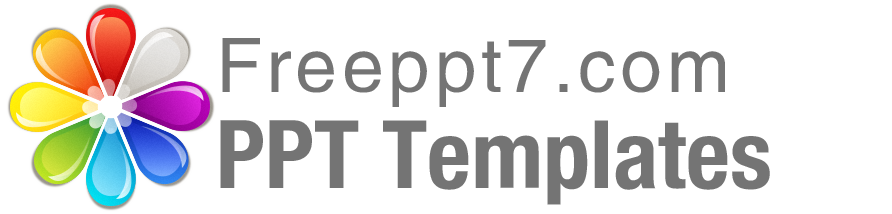 Best PPT templates for free download
https://www.freeppt7.com